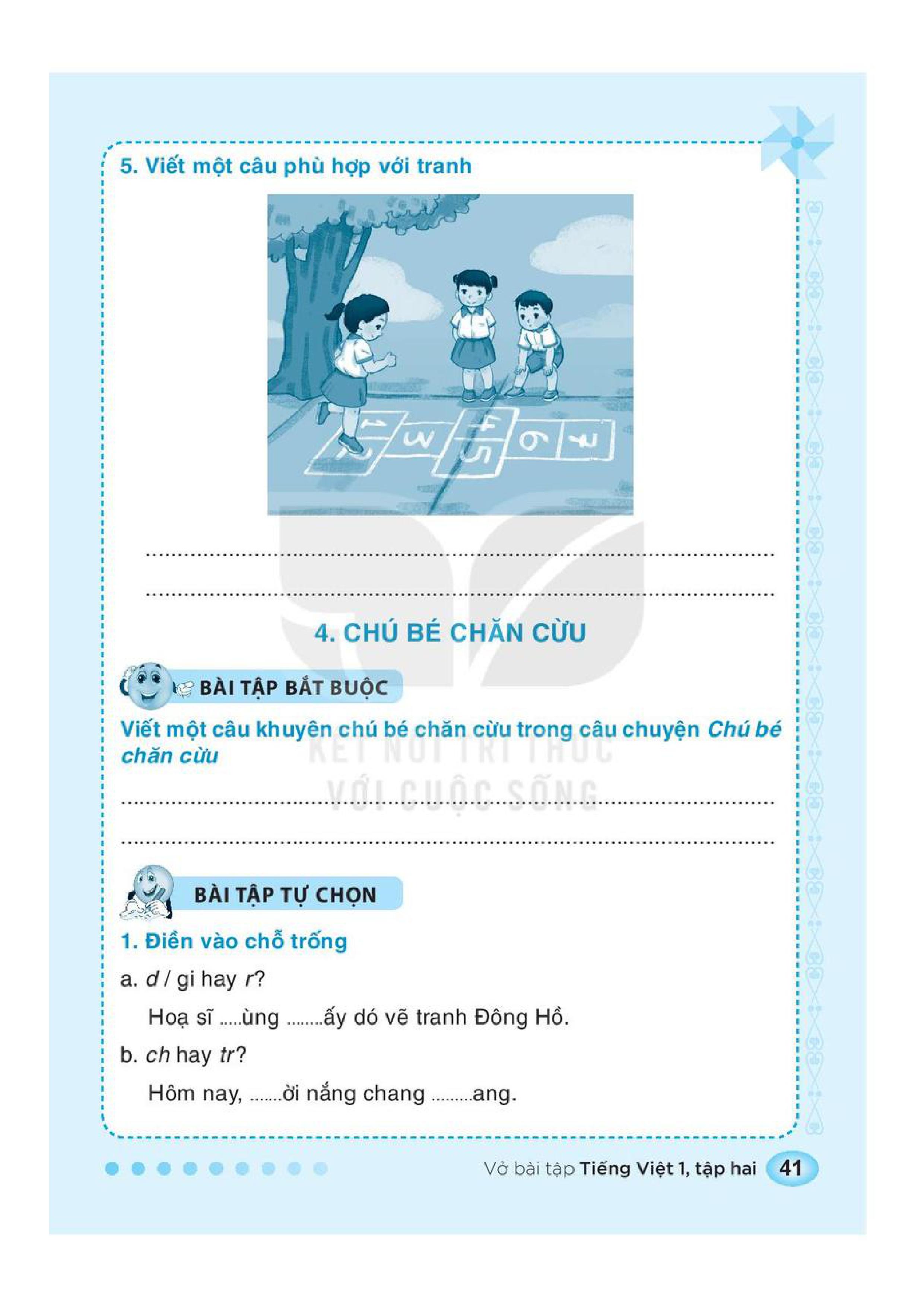 Không nên nói dối người khác .
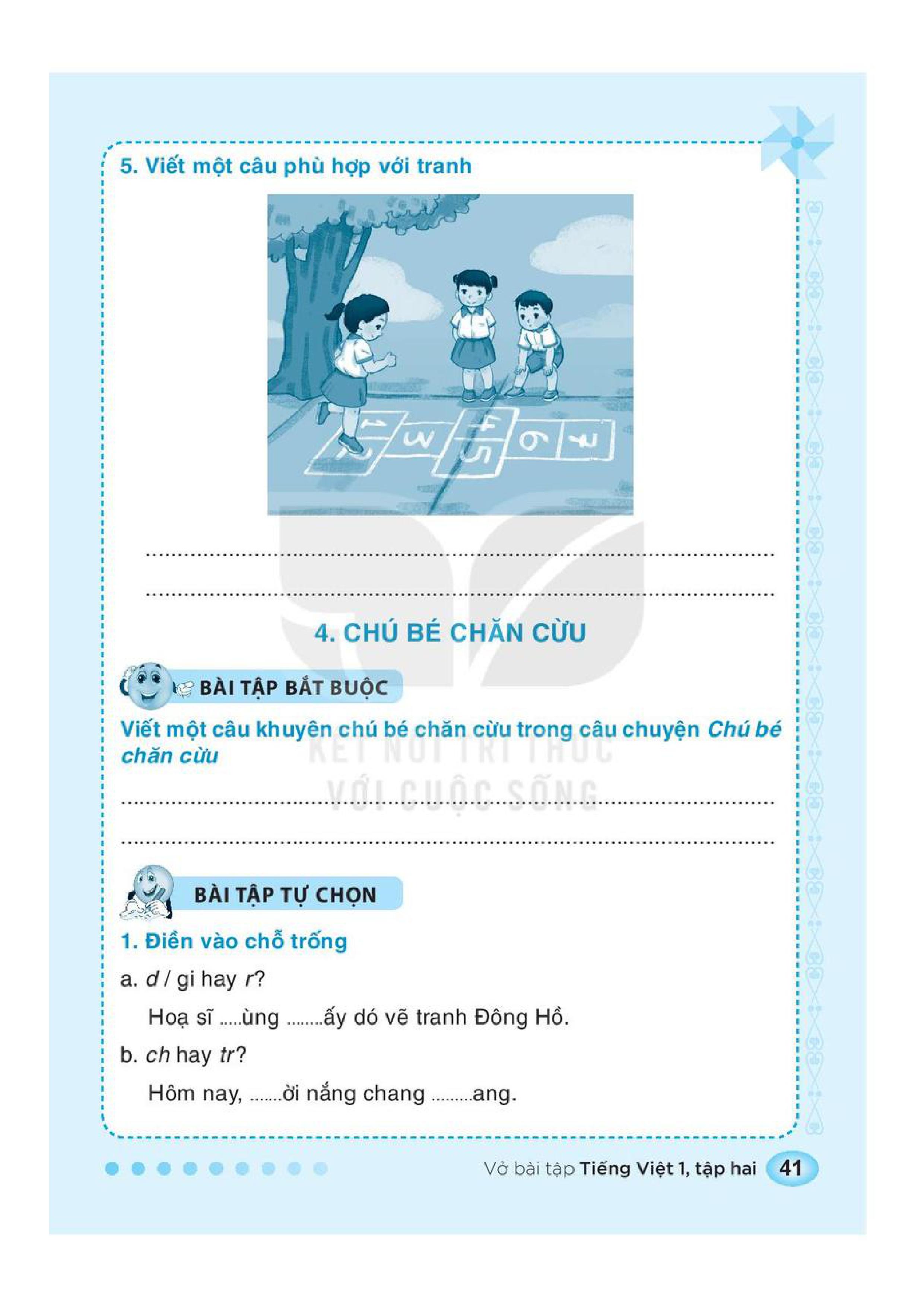 d
gi
ch
tr
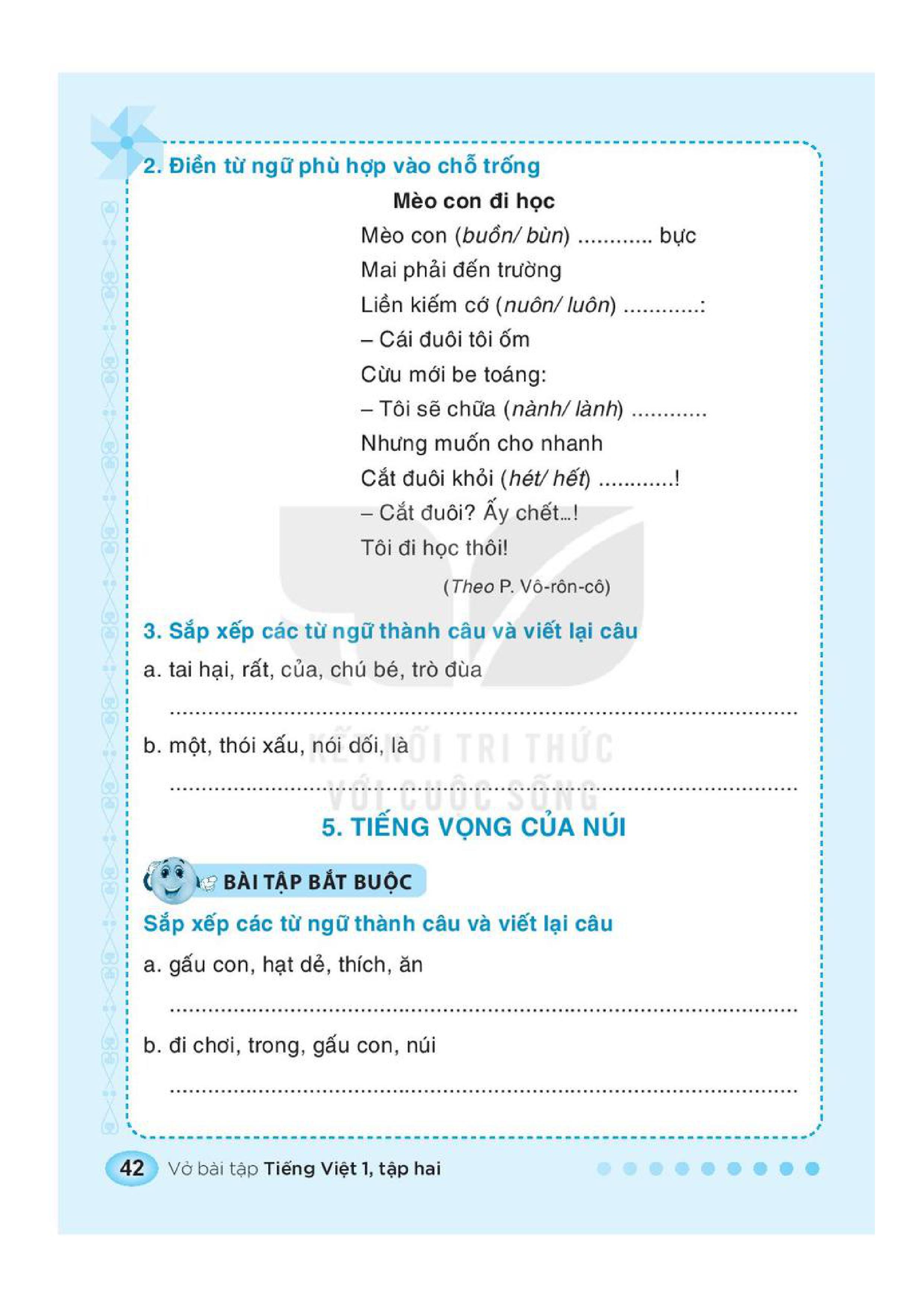 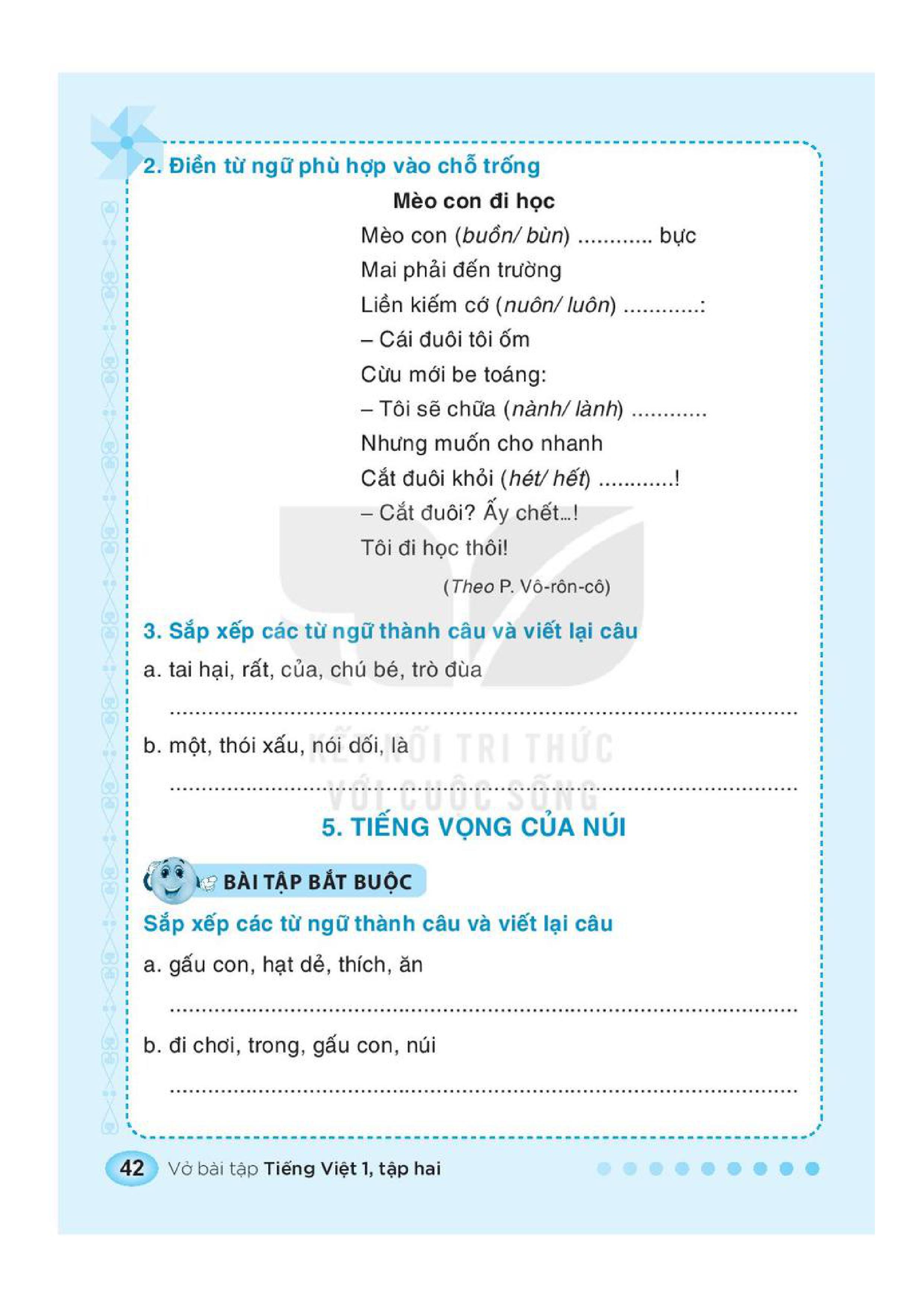 buồn
luôn
lành
hết
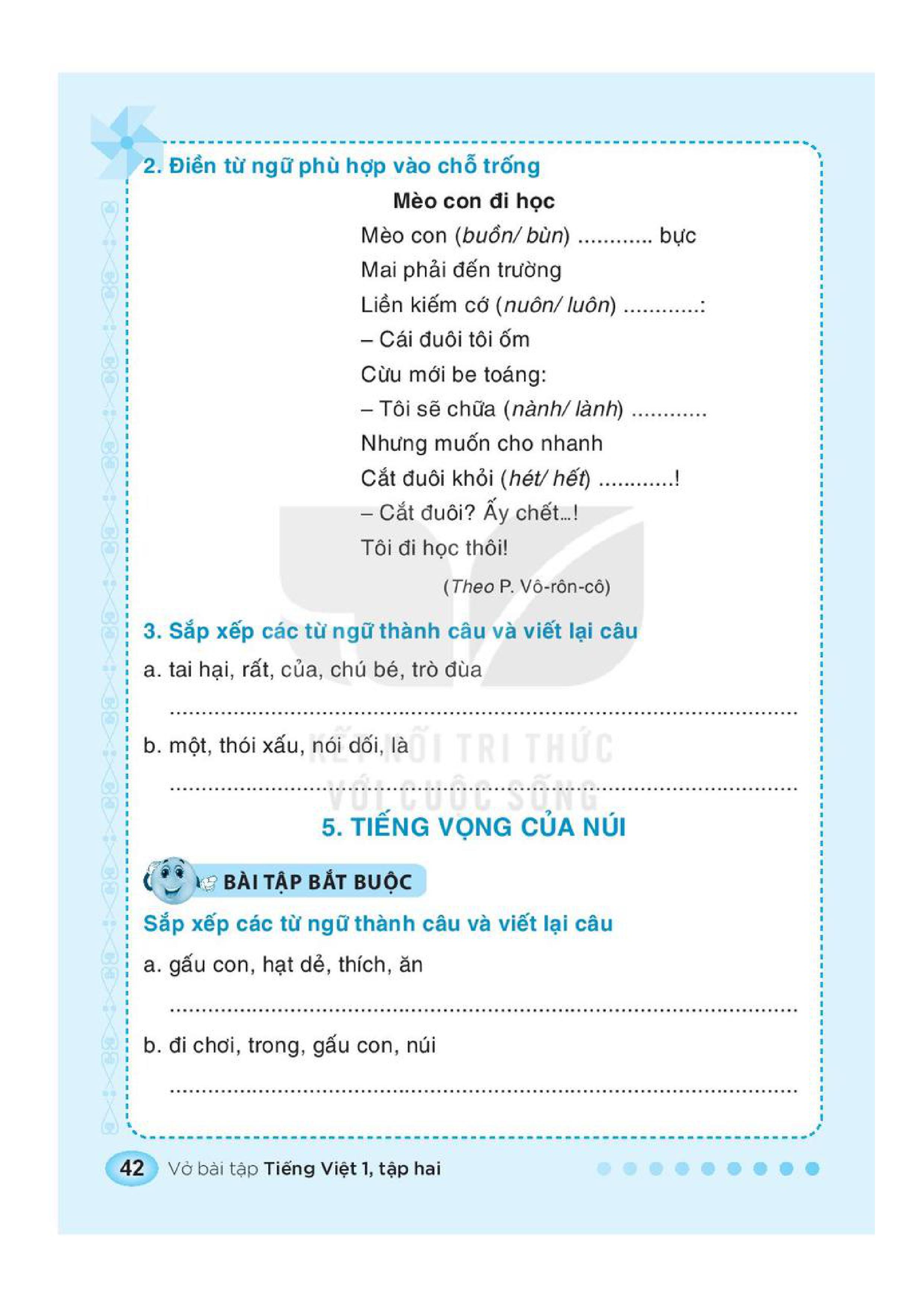 Tǟò đùa của chú bé ǟất tai hại.
NĀ dĒ là một thĀ xấu.